Από τον Μεσαίωνα στην Αναγέννηση
Καθηγητής Χαράλαμπος Παπασωτηρίου
Ύλη μαθήματος
Μεσαίωνας – Λατινική Ευρώπη
Καρλομάγνος (βασιλέας των Φράγκων, 768-814)
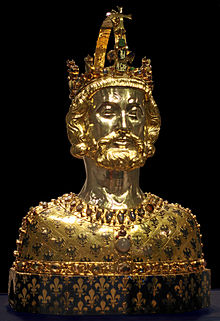 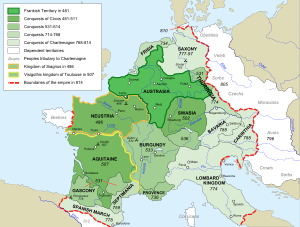 Φεουδαρχικό σύστημα
Παροχή γης έναντι υποχρέωσης στρατιωτικών υπηρεσιών
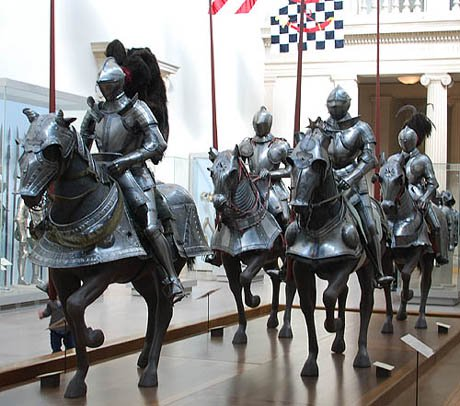 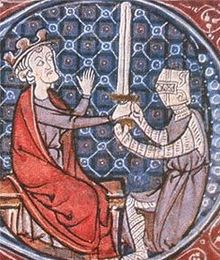 Κάστρα ευγενών – άμυνα έναντι άλλων ευγενών και μεγαλύτερη αυτονομία έναντι του μονάρχη
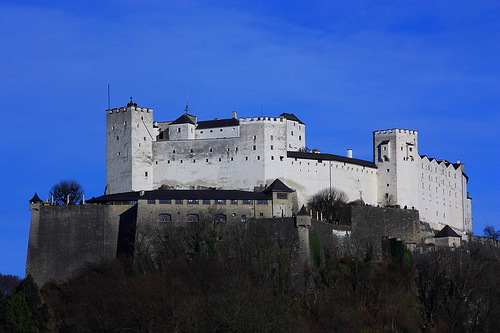 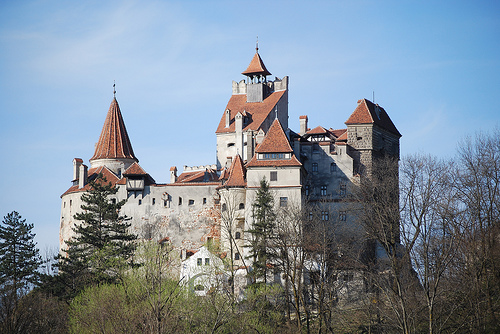 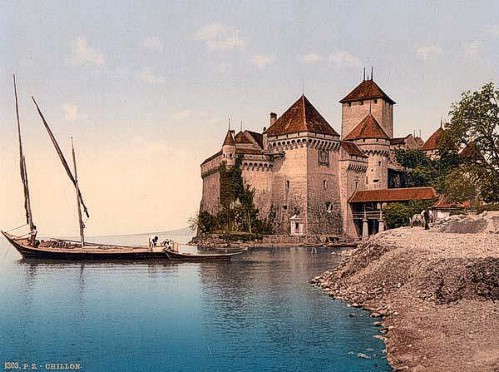 Μονάρχες έναντι ευγενών
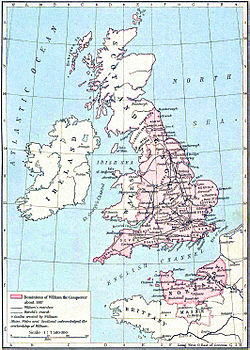 William the Conqueror
Δούκας της Νορμανδίας, υποτελής στον Γάλλο μονάρχη
Μονάρχης της Αγγλίας
Magna Carta, 1215
Ρωμαιοκαθολική εκκλησία
Μέχρι τον 11ο αιώνα κυριαρχείτο κατά τόπους από τους ευγενείς
Primogeniture – ο πρωτότοκος γιός κληρονομεί όλη τη γαιοκτησία
Ανάγκη αποκατάστασης επόμενων γιών – επίσκοποι και ηγούμενοι
Μοναστήρια – εστίες μάθησης
Πάπας Λέων ΙΧ (1049-1054) – γερμανός ευγενής
Ανάδυση της εκκλησίας ως τρίτου πόλου
Επίκληση του Constitutum Constantini
1054 – σχίσμα με Κωνσταντινούπολη
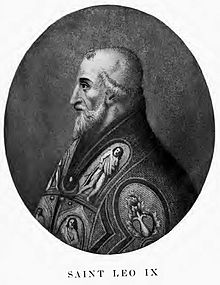 12ος αιώνας - πόλεις
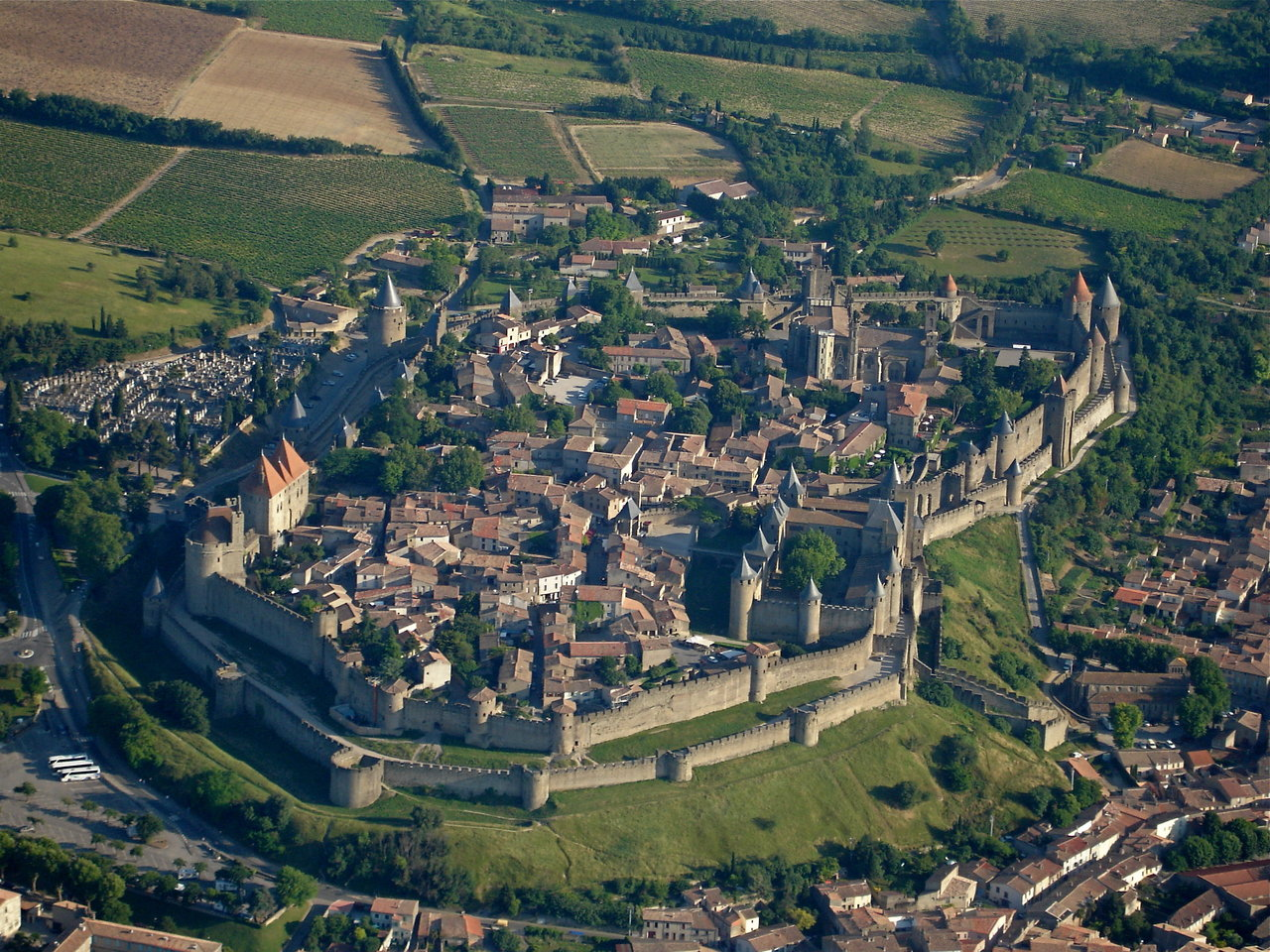 Μεσαιωνικά κοινοβούλια
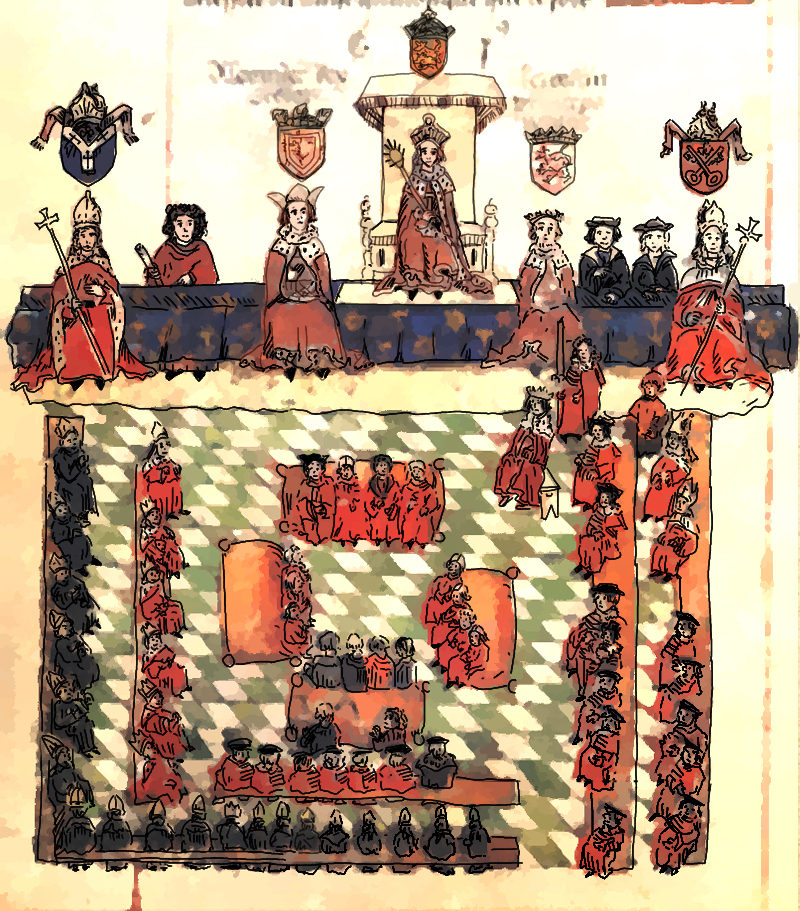 Βουλή των Λόρδων – αριστοκρατία
Βουλή των Επισκόπων – εκκλησία
Βουλή των Κοινοτήτων - πόλεις
Τοξότες – κοινωνικά ταπεινοί, στρατιωτικά ικανοί
Μάχες Crecy (1346) και Agincourt (1415)
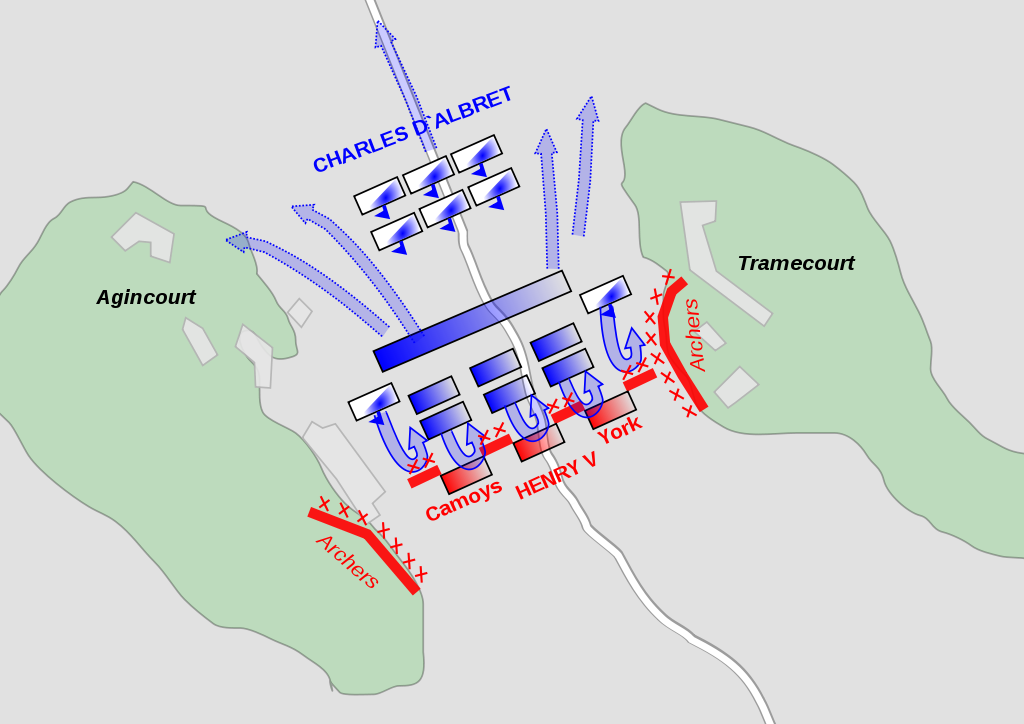 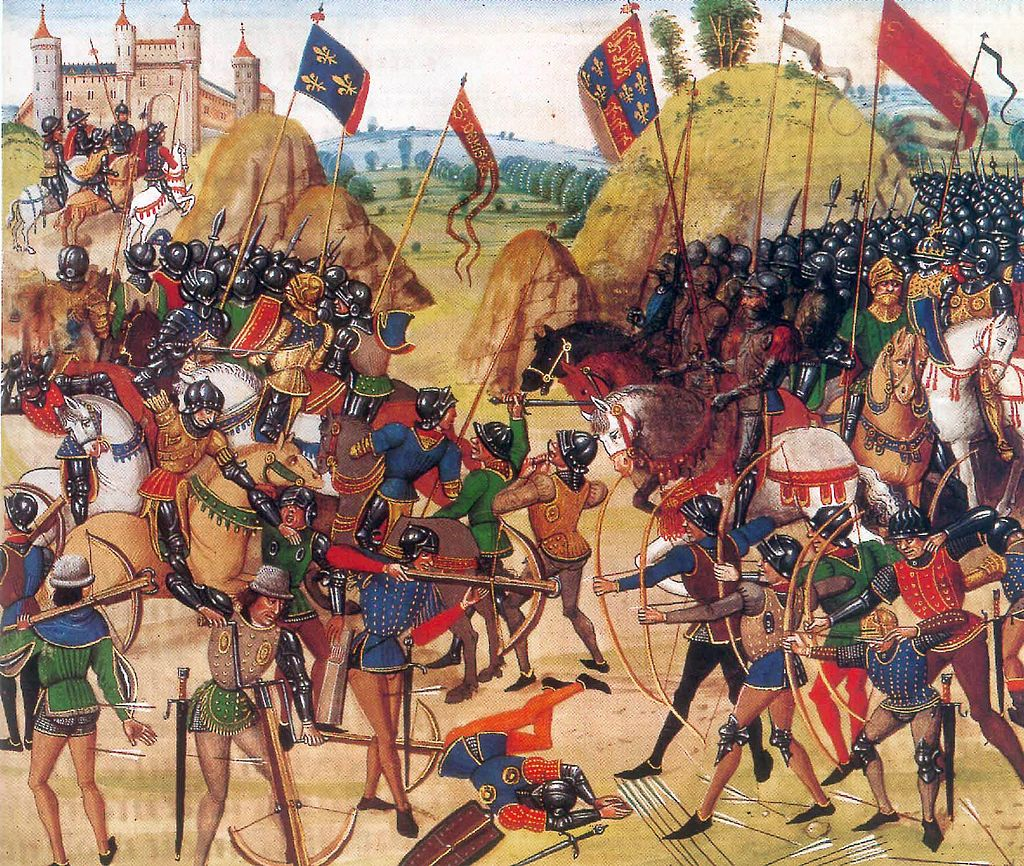 Άνοδος πεζικού – απεξάρτηση των βασιλέων από το φεουδαρχικό ιππικό
Το πεζικό ήταν πιο εύκολο να χρηματοδοτηθεί από ότι το ακριβό βαρύ ιππικό
Πεζοί τοξότες, στη συνέχεια λογχοφόροι και τυφεκιοφόροι
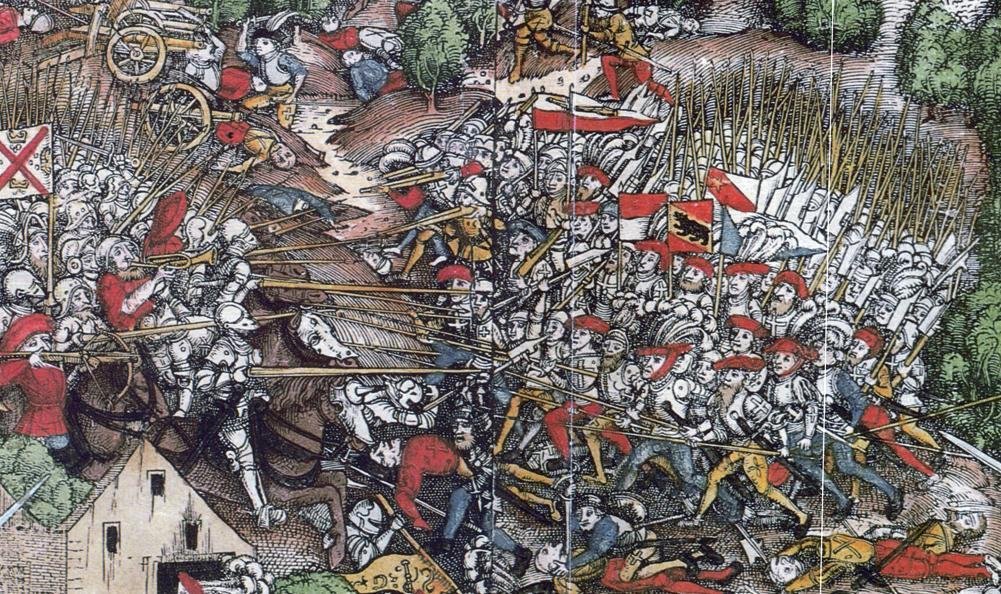 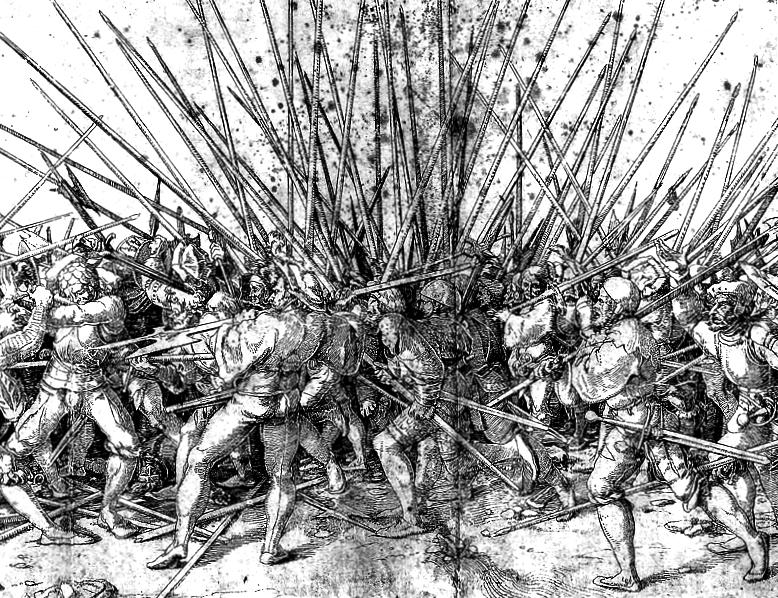 Αναγέννηση – κανόνια και μισθοφόροι ενισχύουν τον πολιτικό συγκεντρωτισμό
Τα κανόνια καθιστούν ευάλωτα τα κάστρα των αριστοκρατών και των πόλεων
Οι μισθοφόροι απεξαρτούν τους βασιλείς από τους φεουδαρχικούς ιππότες
Ελβετοί – οι καλύτεροι μισθοφόροι
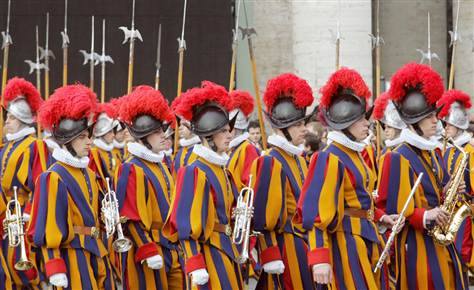 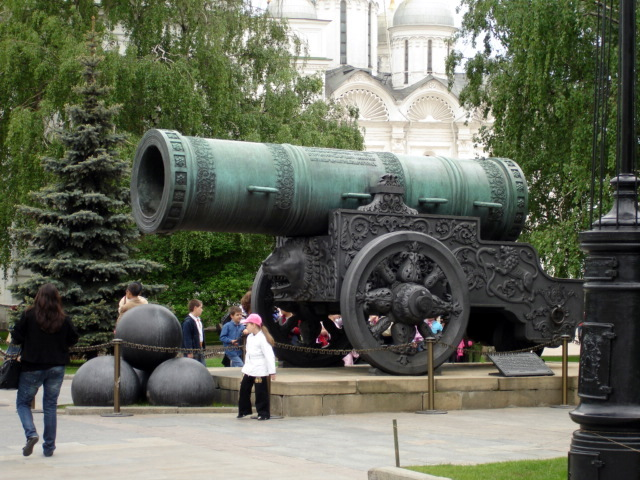 Νέου τύπου οχυρώσεις - ακριβές
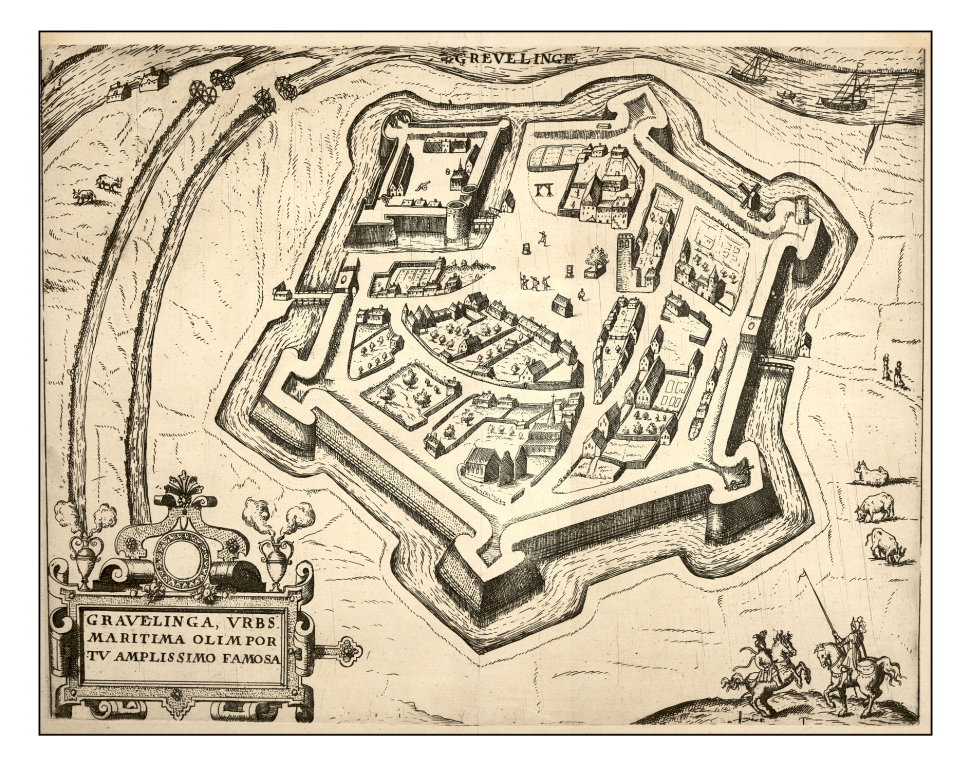 Ιταλικά stato
Απαρχή κυρίαρχων συγκεντρωτικών κρατών
«Ο σκοπός αγιάζει τα μέσα»
Ισορροπία της ισχύος
Lorenzo de Medici
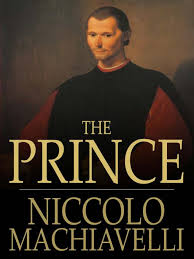 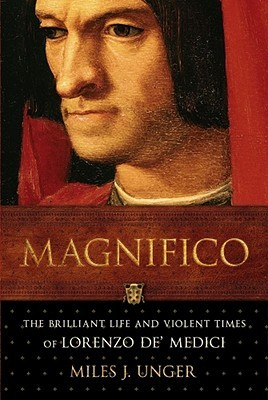 Διάδοση ιταλικού stato σε μεγαλύτερες οντότητες – Γαλλία και Ισπανία
Ιταλικοί πόλεμοι – 1494 με 1559
Εμπλοκή Γαλλίας και Ισπανίας στις ιταλικές υποθέσεις
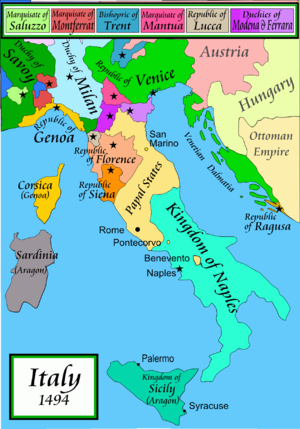 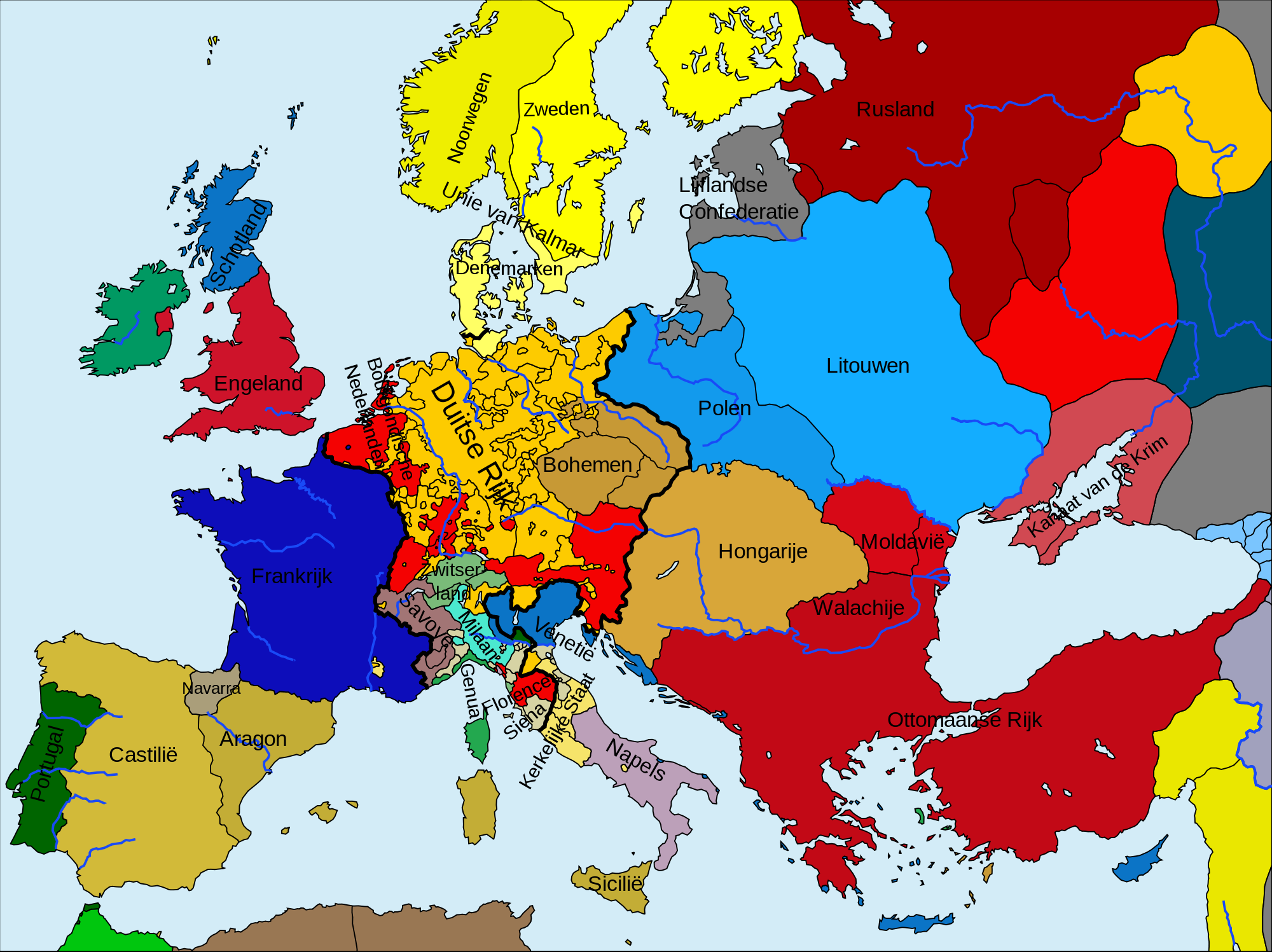